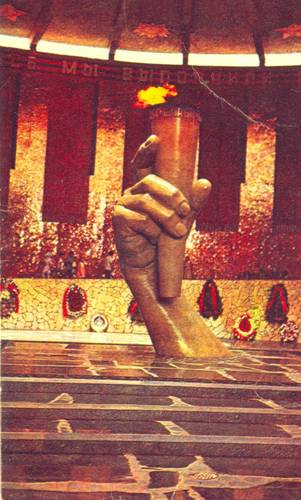 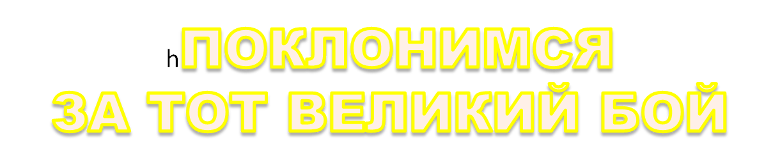 27 миллионам павшим, 
не вернувшимся  с кровавых полей войны,
п о с в я щ а е т с я …
Славным   ветеранам                     Великой   Отечественной   войны, выстоявшим, победившим, подарившим  миру жизнь и счастье, посвящается …

Поколению,  вступающему в жизнь, посвящается…
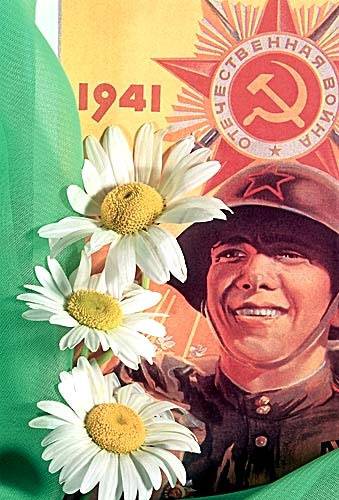 ВЕЛИКАЯ  ОТЕЧЕСТВЕННАЯ  ВОЙНА  
1941 -1945
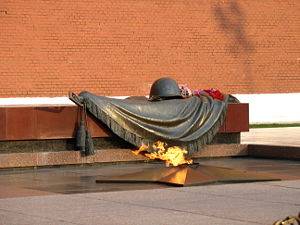 НИКТО НЕ ЗАБЫТ …
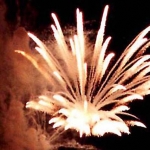 «Внимание, внимание! 
Говорит Москва. Передаем важное правительственное сообщение. Граждане и гражданки Советского Союза! Сегодня 22 июня 1941 года в 4 часа утра, безо всякого объявления войны германские вооруженные силы атаковали границы Советского Союза».
Из правительственного сообщения
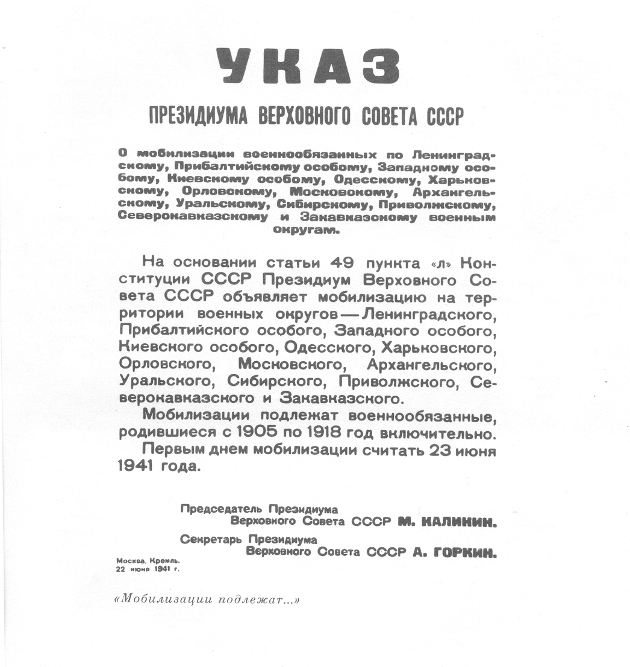 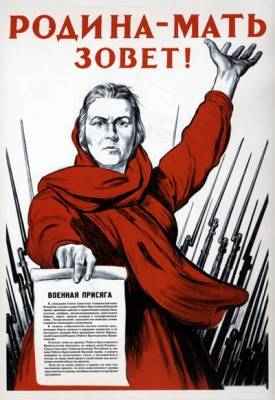 От Бреста до Москвы -  1000 км  
  От Москвы до Берлина-1600 км 
  Всего             –                  2600 км
Самолетом -     примерно 4 часа
Перебежками и по-пластунски -   4 года  -  1418 дней.
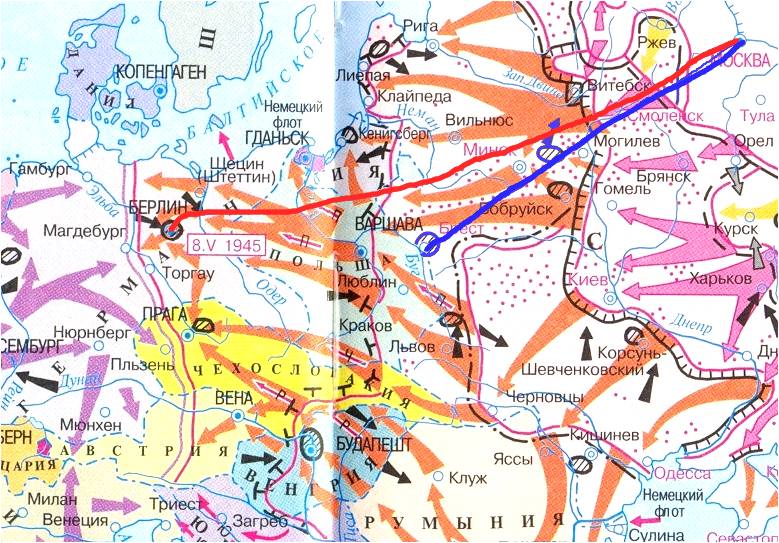 МОСКВА
БЕРЛИН
БРЕСТ
СОЛДАТСКИЕ ПИСЬМА
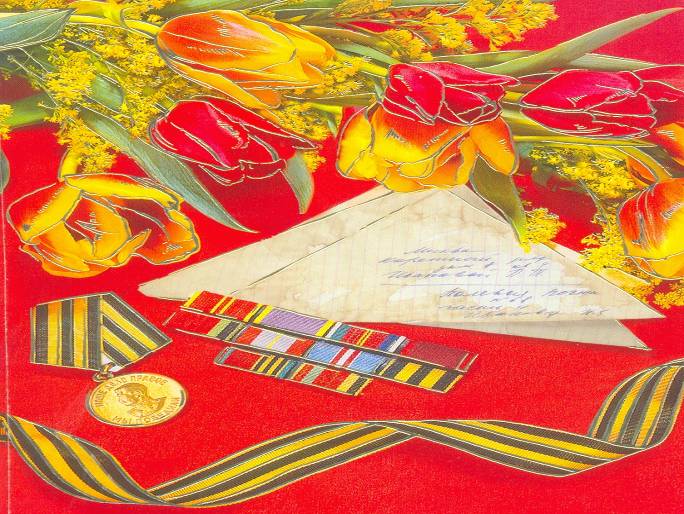 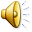 БИТВА ЗА МОСКВУ
 30 сентября 1941 - 20 апреля 1942 года

203 суток
7 млн. солдат и офицеров
53 тыс. орудий и минометов
6,5 тыс. танков
3 тыс. боевых самолетов 
48 вражеских дивизий
1 тыс. км по фронту
350 км в глубину
Битва за Ленинград
     (10  июля  1941   -   9 августа  1944 года)
БЛОКАДА…  
900 дней и ночей
НОРМА ВЫДАЧИ ХЛЕБА  - 125 граммов  в день
РЕЦЕПТ БЛОКАДНОГО ХЛЕБА
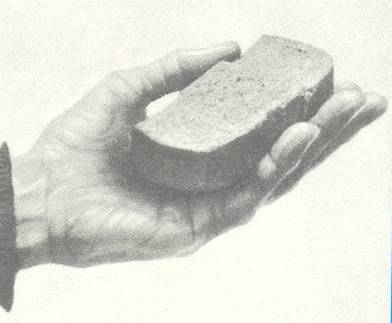 В состав хлеба входило:
 50 процентов муки, 
соевая мука, 
жмых, 
целлюлоза, 
мучная пыль 
и другие добавки.
«Здесь лежат ленинградцы,
Здесь горожане –мужчины,                  женщины, дети.
Рядом с ними солдаты – красноармейцы.
Всею жизнью своею
Они защищали тебя, Ленинград, Колыбель революции.
Их имен благородных мы здесь перечислить не сможем   -
Так их много под вечной охраной гранита.
Но знай, внимающий этим камням:
Никто не забыт и ничто не забыто…»
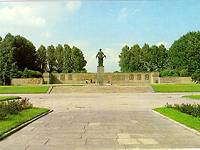 На Пискаревском кладбище у подножия Родины – Матери высечены слова:
Сталинградская битва 
(17  июля 1942  -  2 февраля  1943  года)
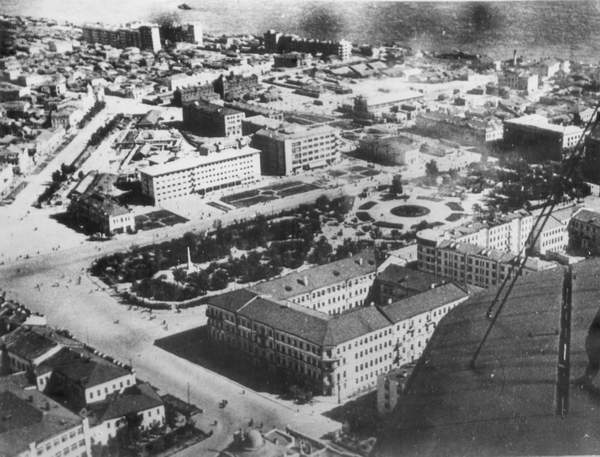 Битва за Кавказ 
(25  июля  1942 - 9 октября  1943 года)
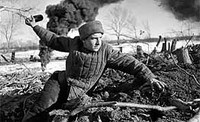 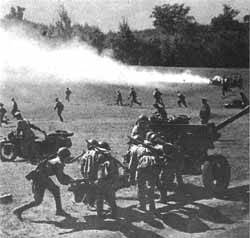 Курская битва 
(5 июля  1943   -  23 августа 1943 года)
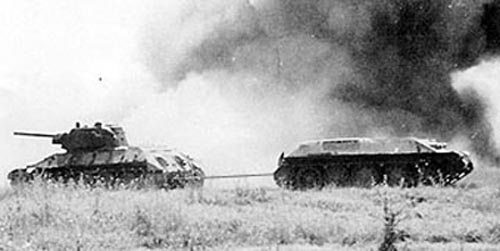 Битва за Днепр
 (август  -  декабрь  1943  года)
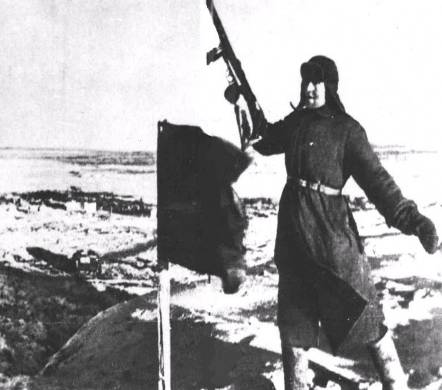 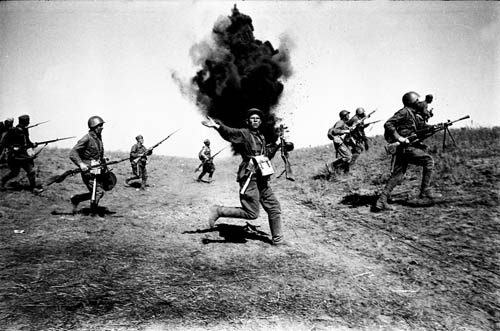 Великая Отечественная война – 1418 дней

9 мая 1945 года –День Победы
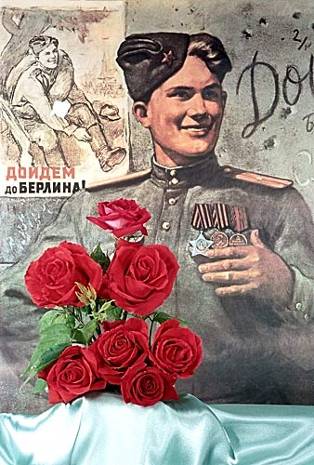 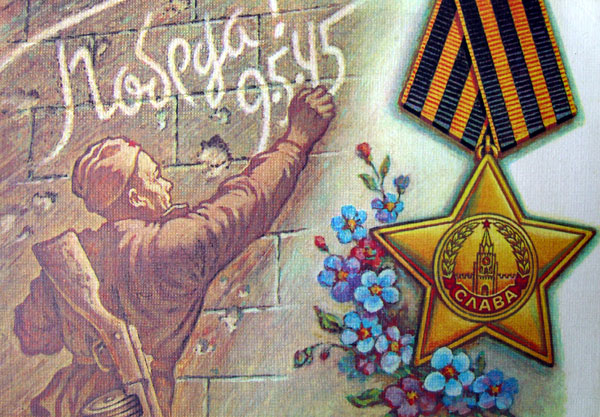 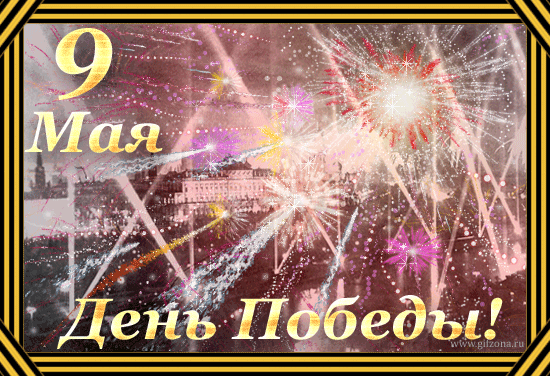